Total knee replacement
MUDr. Jan Emmer, I. Ortopedická klinika FNUSA v BRně
Anatomy
Hinge synovial type joint(femur, tibie, patella)
Ligaments, static stabilizers: 	
MQF tendon, ligamentum patellae
Retinacula patellae
Lig. Collateralis tibiale et fibulare
Lig. Popliteum obliquum, lig. Popliteum arcuatum
Ligamena cruciata genus (anterieor et posterior)
Meniscus medialis et lateralis
Joint capsule
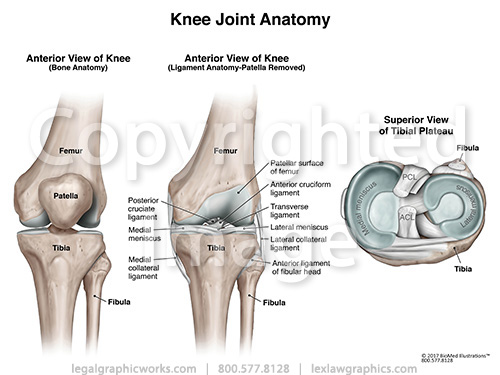 Anatomy
Muscles- extenzors
MQF  (n. femoralis)
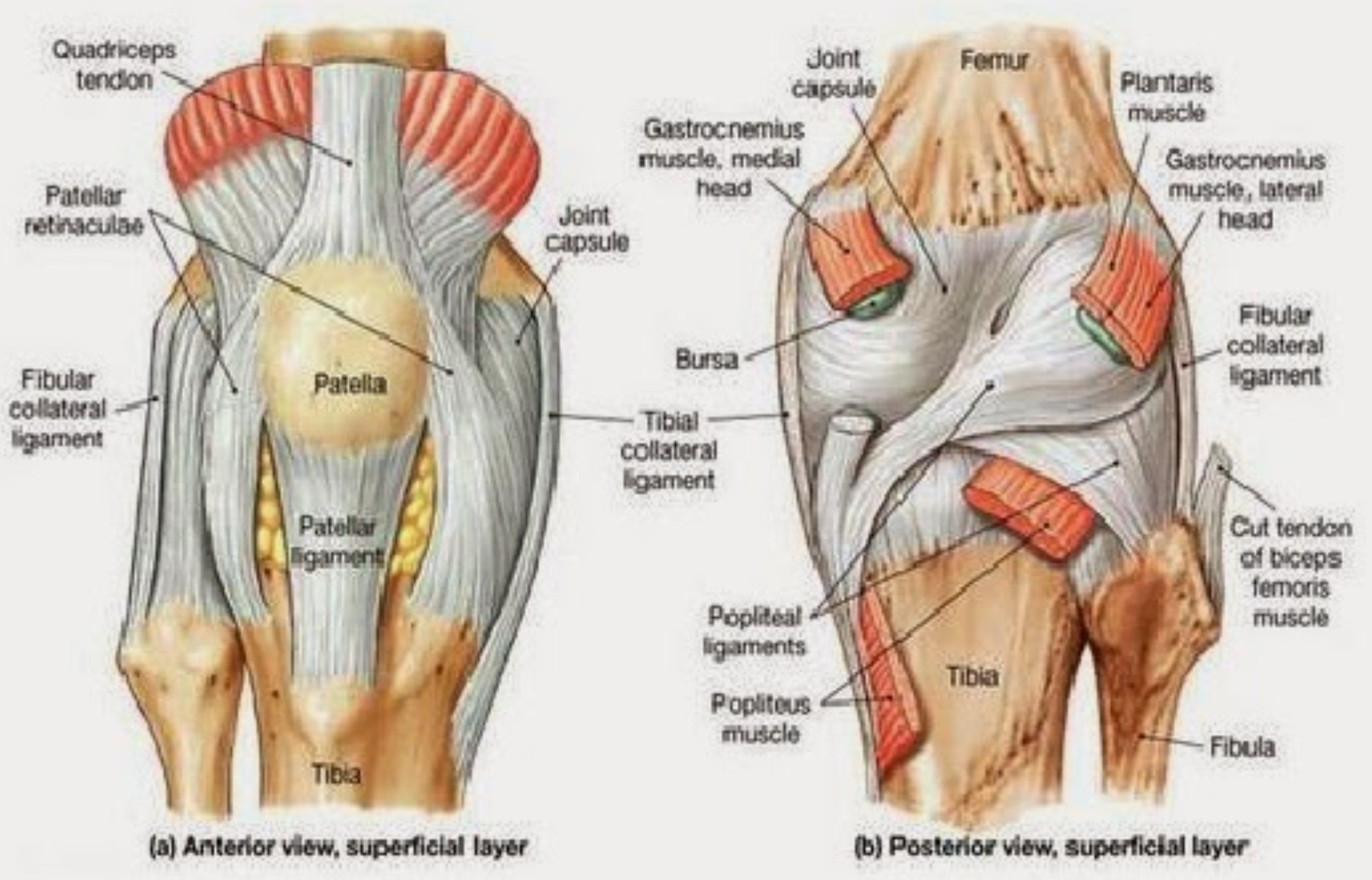 Anatomy
Muscles – flexors 
M. biceps femoris (+ aditional hip extension; n. ischiadicus)
M. semitendinosus (+ aditional hip extension and adduction , I.R. knee joint; n ischadicus)
M. semimembranosus (+ aditional hip extension and adduction , I.R. knee joint; n ischadicus)
M. sartorius (+E.R. hip joint, aditional hip flexion; n. femoralis)
M. gracilis (+Hip addkuction, aditional hip flexion; n. obturatorius)
M. triceps surae (aditional knee flexion, postural muscle; n. tibialis)
M. popliteus (aditional knee flexion, tendon intraarticlulary!)
Knee joint kinematics
S 0-0-140 (hyperextension fyziol. up to 10 st, passively bigger flection)
Motion: 
1: Initial rotation („unlocking knee joint“) internal tibial rotation , initial 5° st felxion
2: Rolling motion (meniscofemoral joint)
3: Rollback (terminal flexion, femur on tibia moves dorzaly)
4: Terminal tibial external rotation
TKR indications
Painfull knee condition 
Poor effect of conservative therapy
No salvage surgeries indicated
Life comfort deteriorated
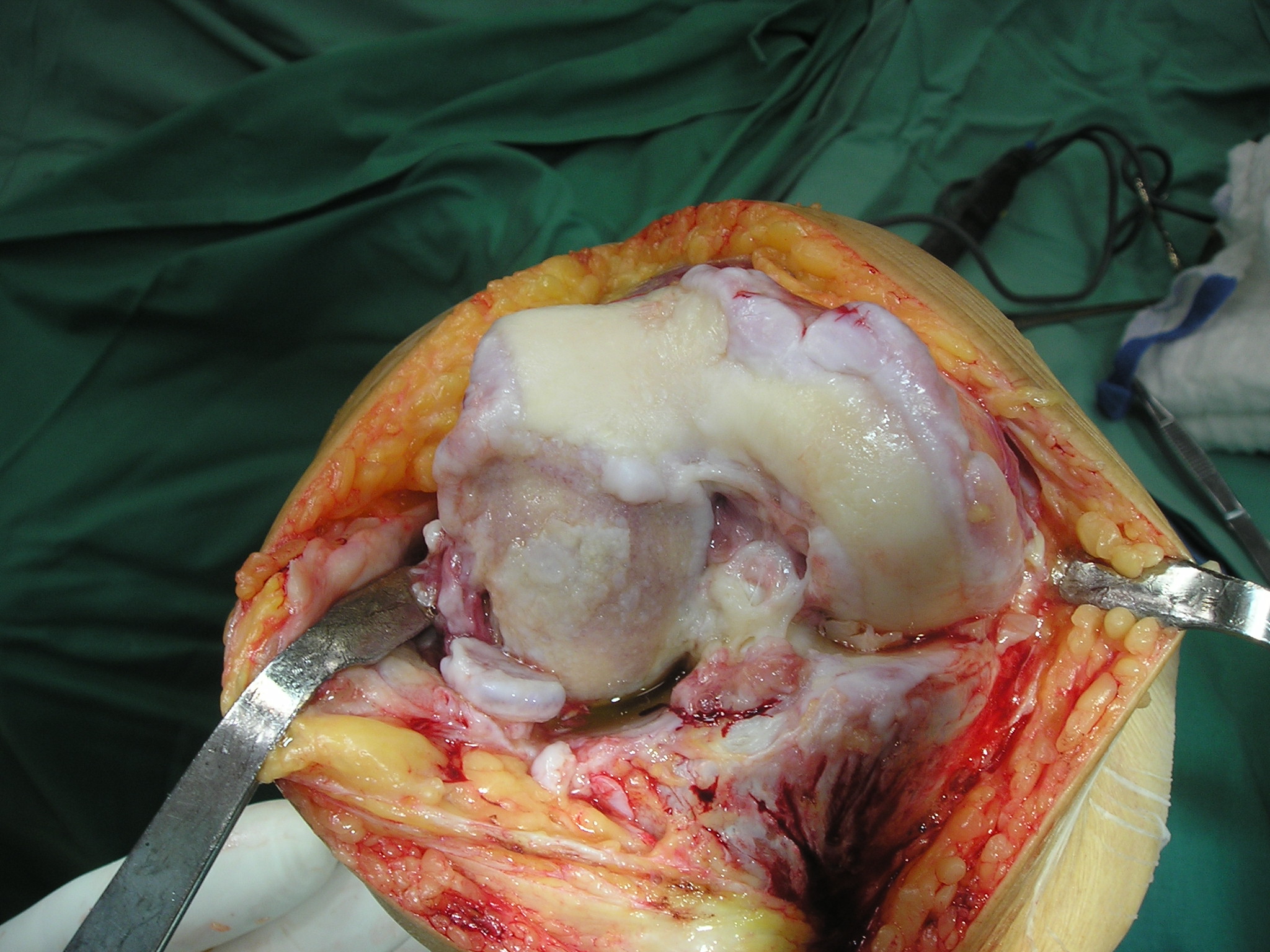 TKR indications
OA primary
OA secundary
Psoriatic arthropathy 
Aseptic femoral condyle necrosis (m. Ahlback)
Hemophilic arthropathy 
Rheumatoid arthropathy 
Tumors
Traumas
TKR cotraindications
Poor general condition, poor physical status (ASA IV)
Persistent infection
Severe comorbidity with poor prognosis
Poor vascular status of extremity
Neurogenic arthorpaty
Extreme obesity
Strong malcompliance
TKR fixation options
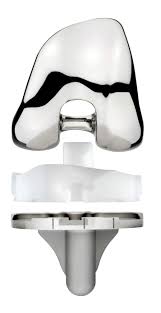 Cemented		
Most frequent
Good results
Usus of departement/clinic
Price
TKR fixation options
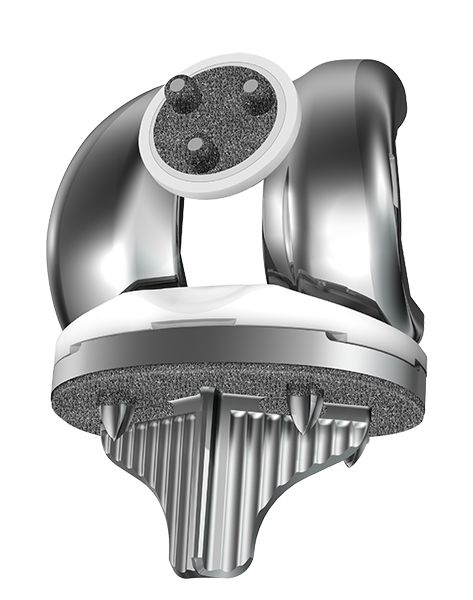 Hybrid
Tibia cementless (most cases)
Better life expectancy
TKR fixation options
Cementless
Good results
Young patients
Bone cement alergy
Price?
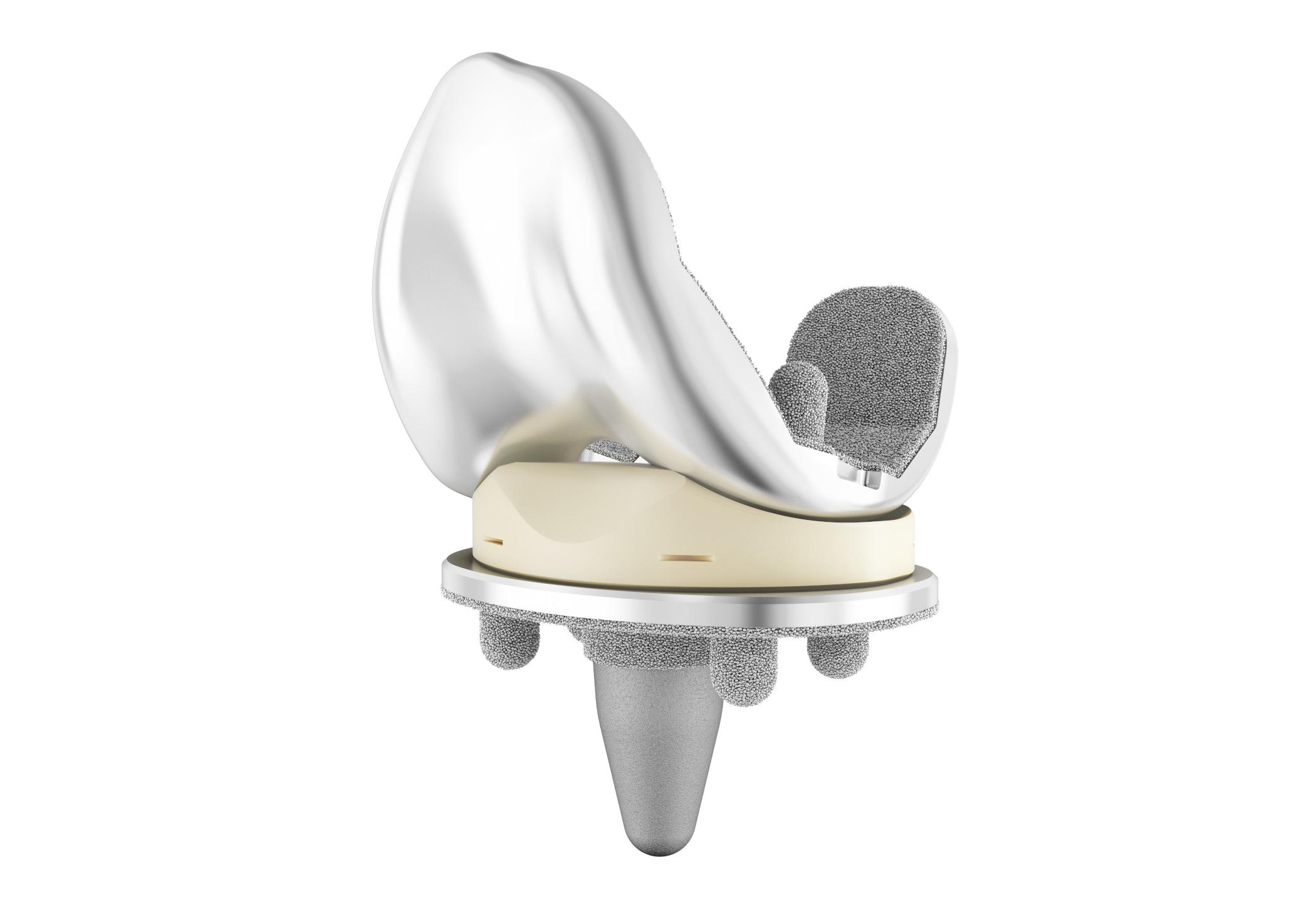 Knee replacement range
Unicompartmental
Bicompartmental
Tricompartmental
TKR implant types (stability)
CR (cruciate retaining – PCL retaining)
UC (ultra congruent) – „deeper“ tibial plateau –  higer stability
PS (posterieor stabilized – insuficient/missing PCL ) Component design takes over function of PCL
CCK (condylar constrained knee replacement) – if correct soft tissue ballancing impossible (varus over 15°, LCL lesion)
Hinged (Always if LCM insuficient!) Fully constrained design. Revisions, tumors, extreme pimary valgozity
Materials
Femoral component - requirements
Biocompatibility
Wear resistance
Mechanical strenght
Osteointegration (cementless  implants)
Antialergic implants (if metal allergy presented)
Future? Biofilm resistance
MaterialS
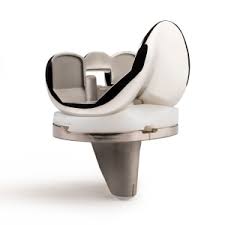 Femoral component 
Alloys (Fe, Ni, Co, Cr, Ti)
Metal allergy:	Ceramic
			Composite (ZrN coated)
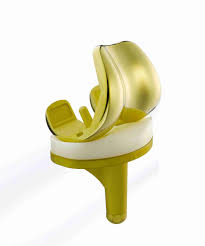 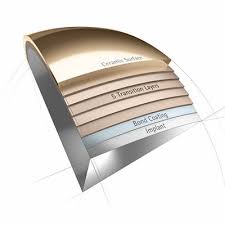 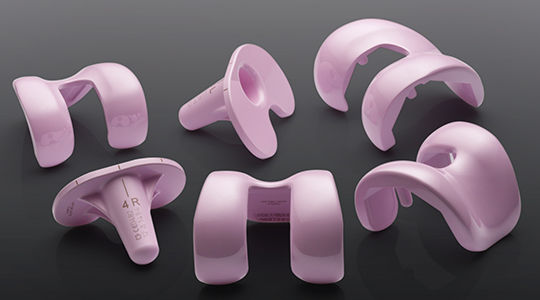 Materials
Tibial component + articulation plateau - requirements
Biocompatibility
Wear resistance!!
Modulus of elasticity similar as bone
Osteointegration (cementless  implants)
Antialergic implants (if metal allergy presented)
Future? Biofilm resistance
Materials
Tibial component
Metalback – titanium alloys
PE plateau  
UHMWPE - Ultra high molecular weight polyethylen ) – golden standard, good elasticity modulus x wear resistence ratio
HXLCPE- Highly cross-linked polyethylene – poor results so far (too rigid?)
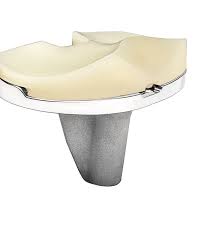 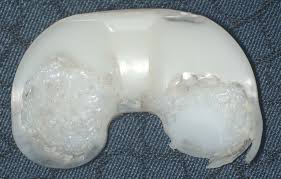 Materials
Cementless implants requirements – bone adjacent surface
Biocompatibility
Osteoinductive material
Rapid bone ingrowth and  reliable incorporation
Materials
Cementless implants requirements – bone adjacent surface
Trabecular titan
Trabecular tantal
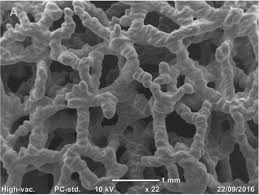 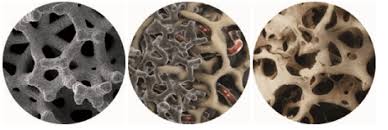 Design of components
Aim – as much natural kinematics as possible
Medial pivot
Multi radius femoral komponent – higer flexion of TKR
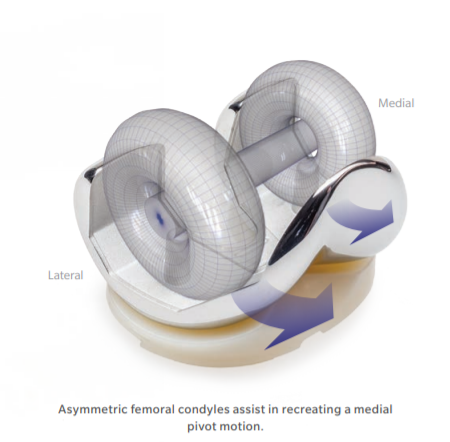 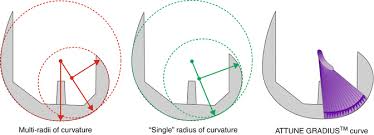 UKR – Unicompartmental knee replacement
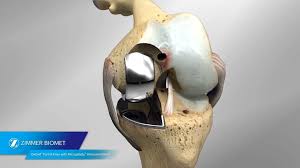 Medial (very most cases), lateral (rare) 
Indications: 
Medial OA
Intact all ligaments (ACL included)
Varus/valgus up to 10°; reponible
Extension deficit up to 5°, flexion over 120°
Asymtomatic FP compartment
Benefits: 
Biger ROM
Proprioception
Natural kinematics
TKR conversion possible
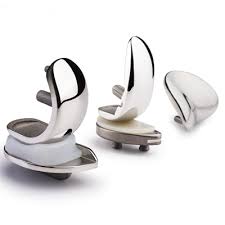 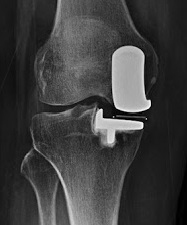 TKR – condylar replacement
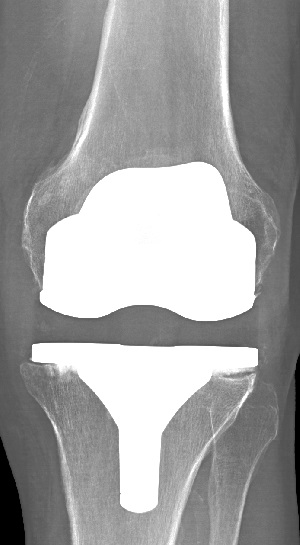 Very most implantations
All poly/ metal backed tibial c.
ACL resection
Intact functional PCL, LCM, LCL
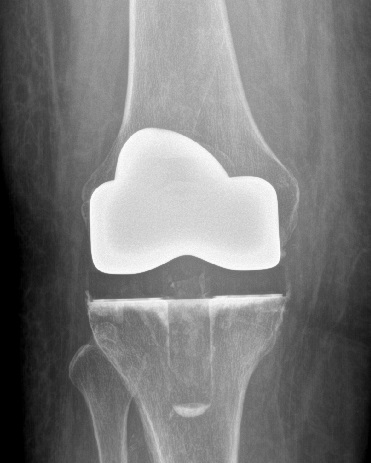 TKR – patelar replacement
Second stage surgery – if FP copmartment symtomatic after TKR (philosophy?)
If rotation of femoral component correct, no need in very most cases
If femoral  component malposition – patellar maltracking
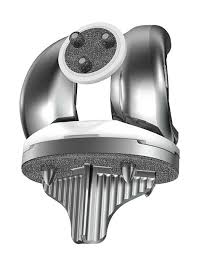 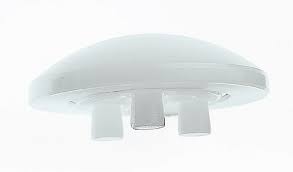 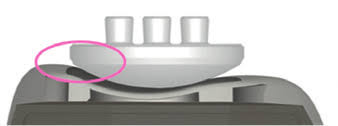 TKR Stems, augments, posterior stabilized (PS)
Poor bone quality
Bridging of bone defects
Posttraumatic OA
Revisions
PS if PCL deficient/missing
Intact functional LCM, LCL!
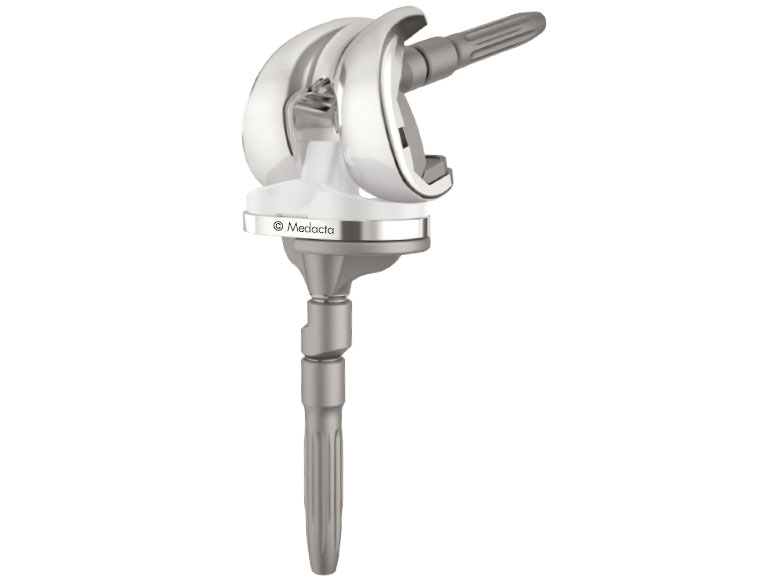 Tu - TKR
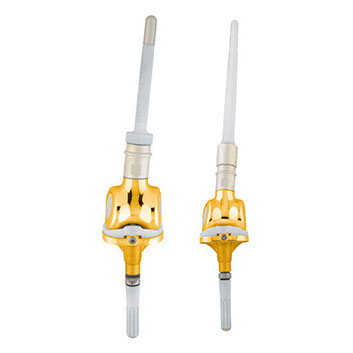 Resection Tu/meta around knee joint including joint ends
Onkological radicality first!!
Custom - made implants
Inferior outcome (compare TKR)
Higer complication ratio
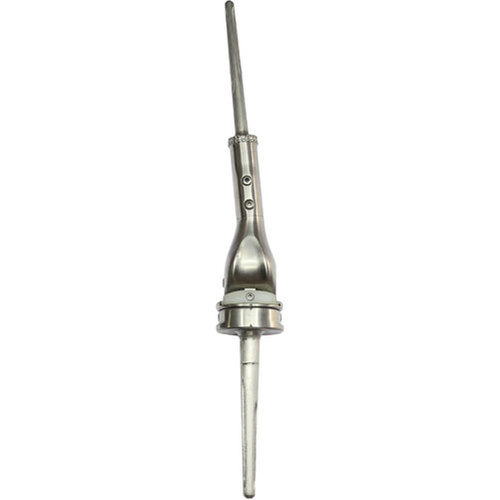 Preoperative examination
ASA 
Infection focus exclusion (neg FW, CRP), stomatological examination incl. OPG
CAVE!
Warfarin
NOAK
NSAID
PAD
Vascular status
Preoperative planning
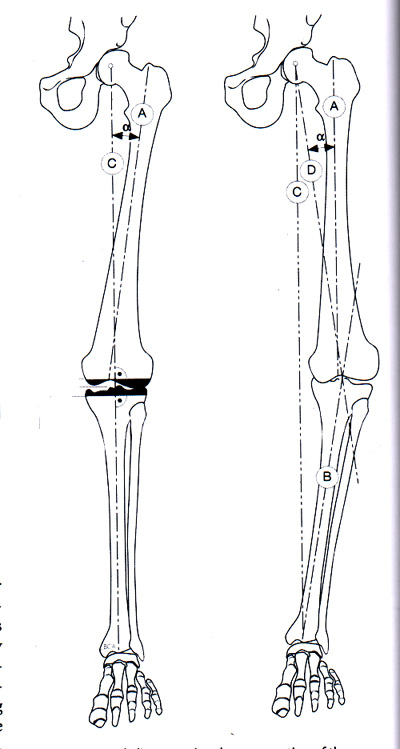 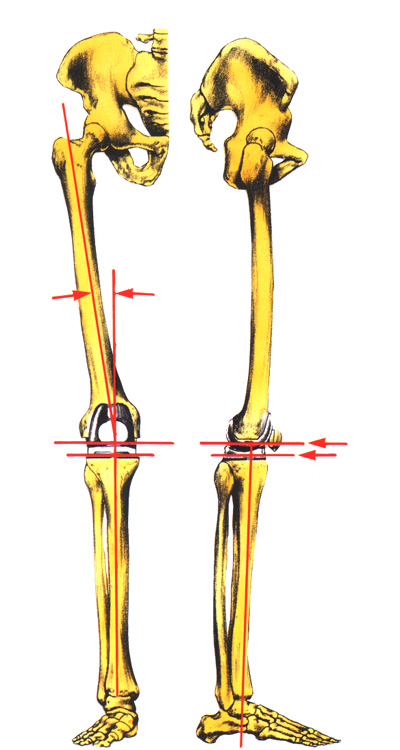 Long film X ray
Mechanical x anatomical axis 
Ideal 6° valgus
Basic implantation philosophy
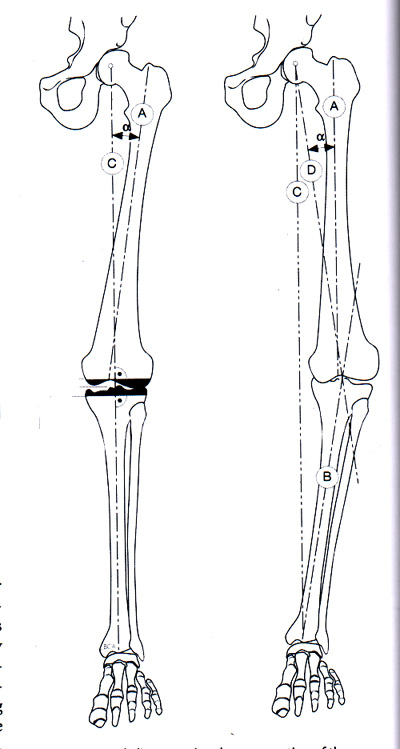 MA (mechanical alignement)
Respect mechanical axis
Does not respect individual status
Resection to gain 6°valgosity
Goal – physiological mechanical axis
Basic implantation philosophy
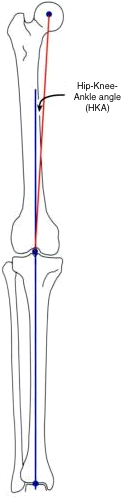 Kinematic alignment
Does not respect physiological mechanical axis
Respect individual knee situation
Goal – gain axis used to be before severe OA developed
„resurfacing“
Basic implantation philosophy
Planning
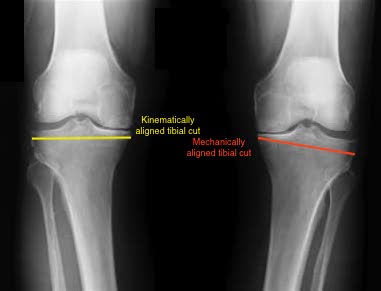 Basic implantation philosophy
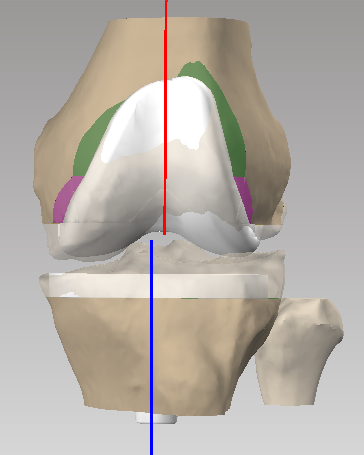 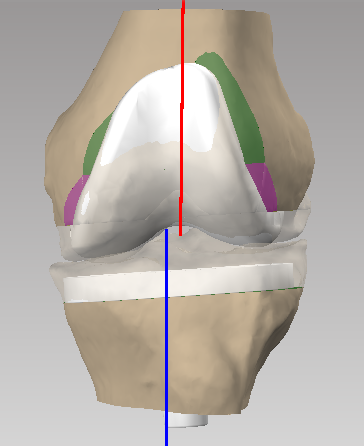 Mechanical alingnment                                                  Kinematic alignment
Operation technic
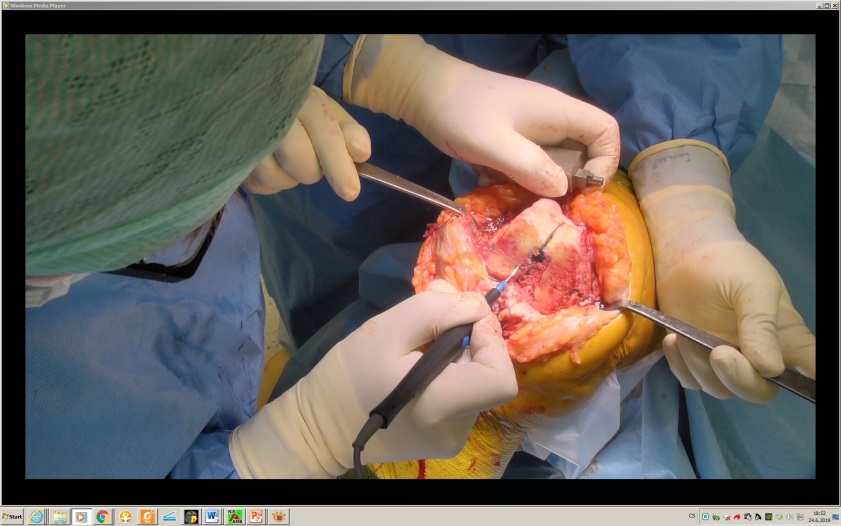 Standardized
Medial parapatellar approach x mid x subvastus
Parc. Hoff fat pad resection
Patella – Eversion,  denervation + cheilectomy x parc. resection x patellar replacement implantation
Distal femoral cut
Proximal tibial cut
Soft tissue balancing!!
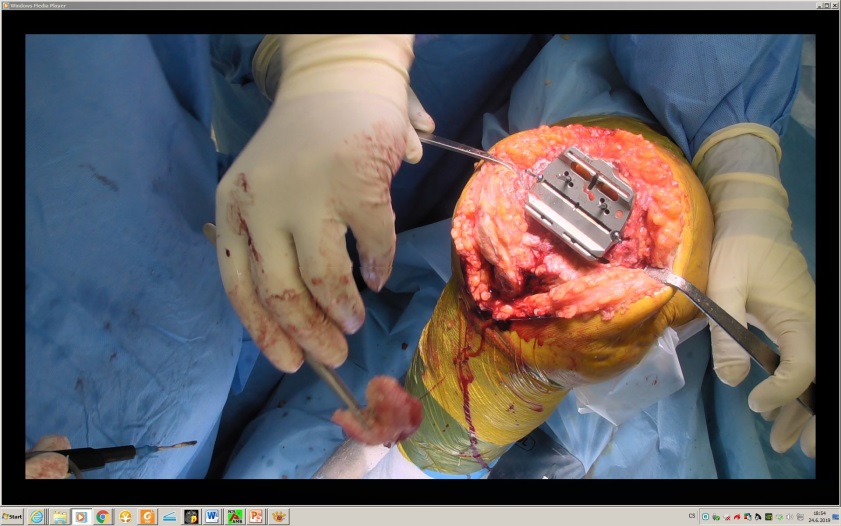 Operation technic
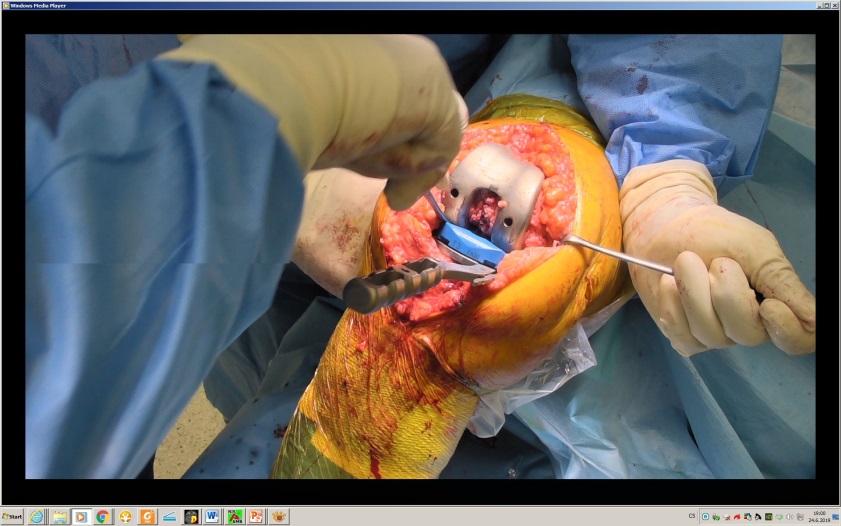 Flexion x extension gap
Femoral component rotation
Femoral resection
Probe component (soft tissue balance test)
Tibial preparation (correct rotation!)
Pulsed  lavage
Original components + bony cement
Reliable suture!
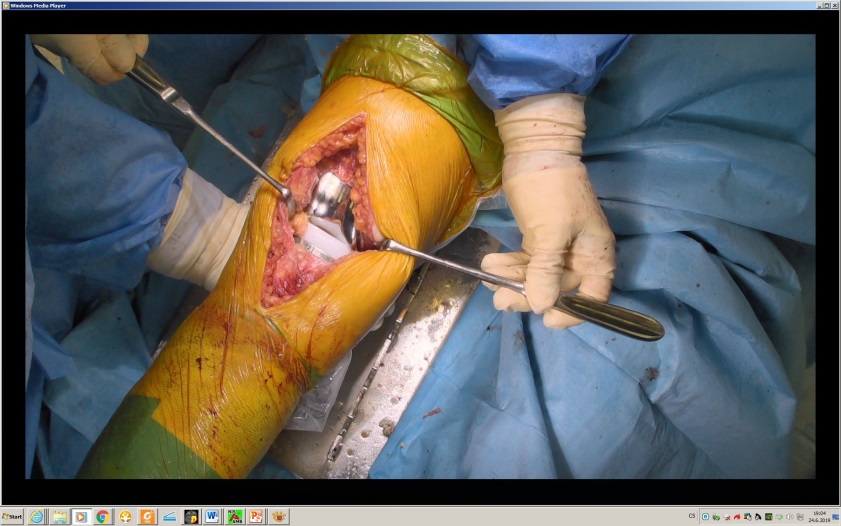 Operation technic
Tibia first
         X
Femur first
          X
Extension gap technique
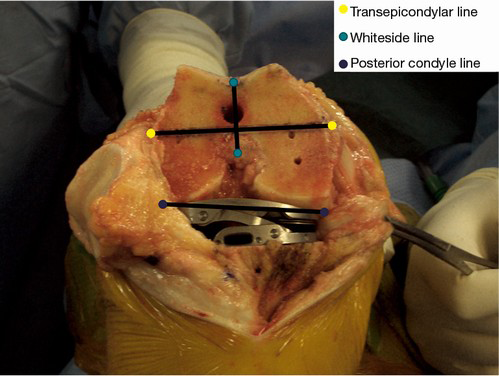 Computer navigation
Optional, some hospital /countries obligatory
Mapping reference points and kinematics into SW
Special instrumentary
Surgeon is guided 
Necesserry if intramedular instrumentary impossible (trauma)
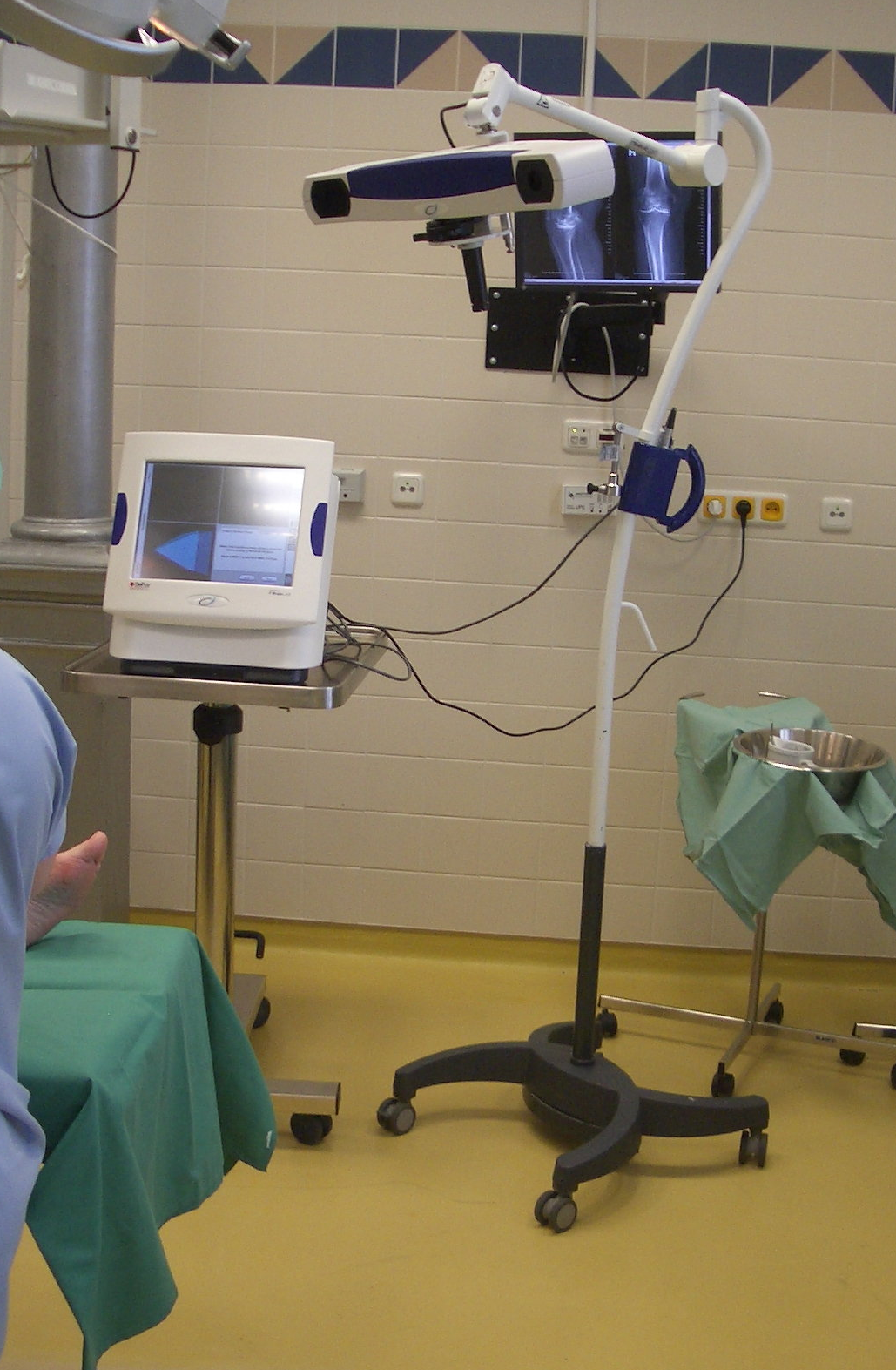 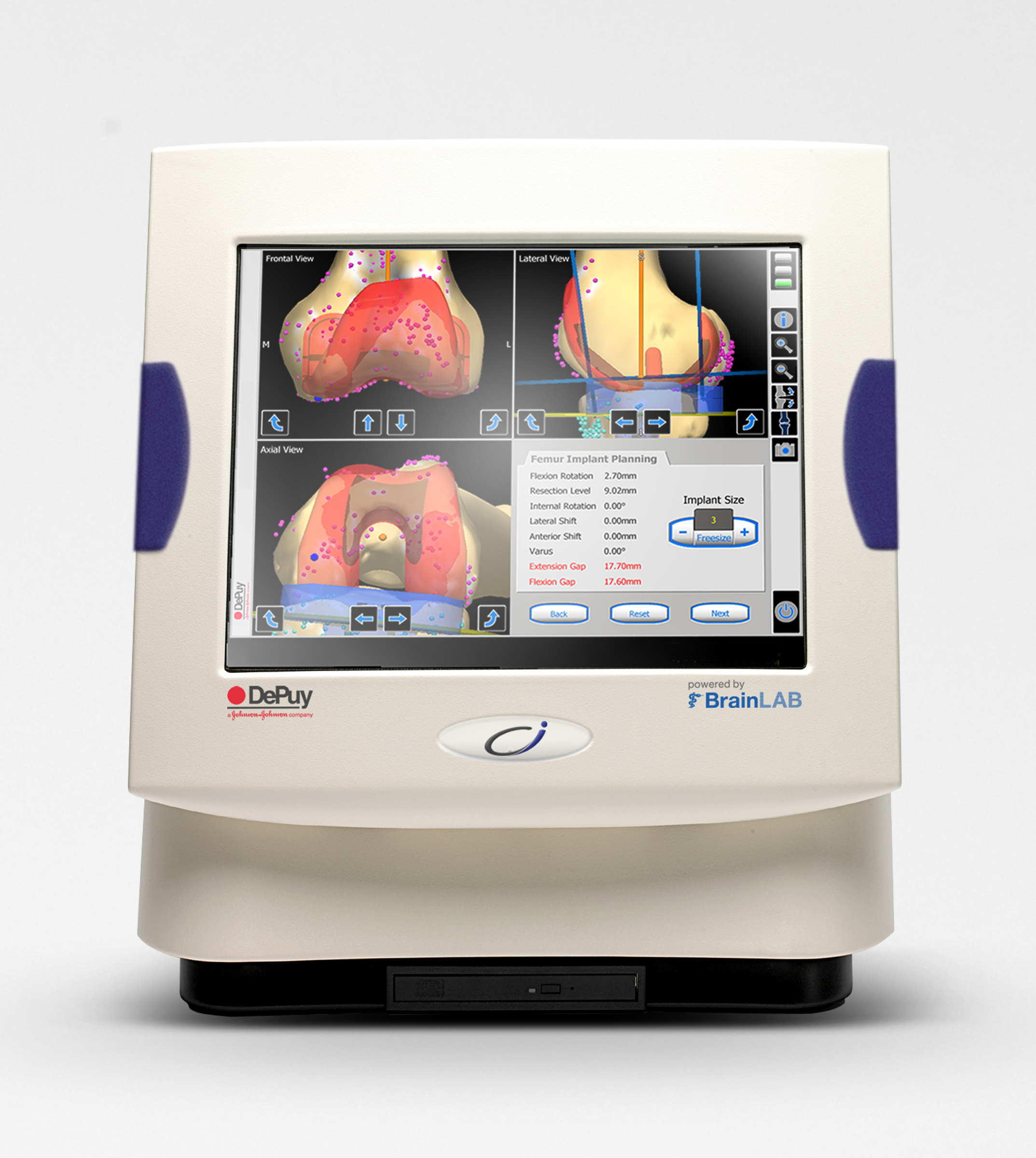 Computer navigation
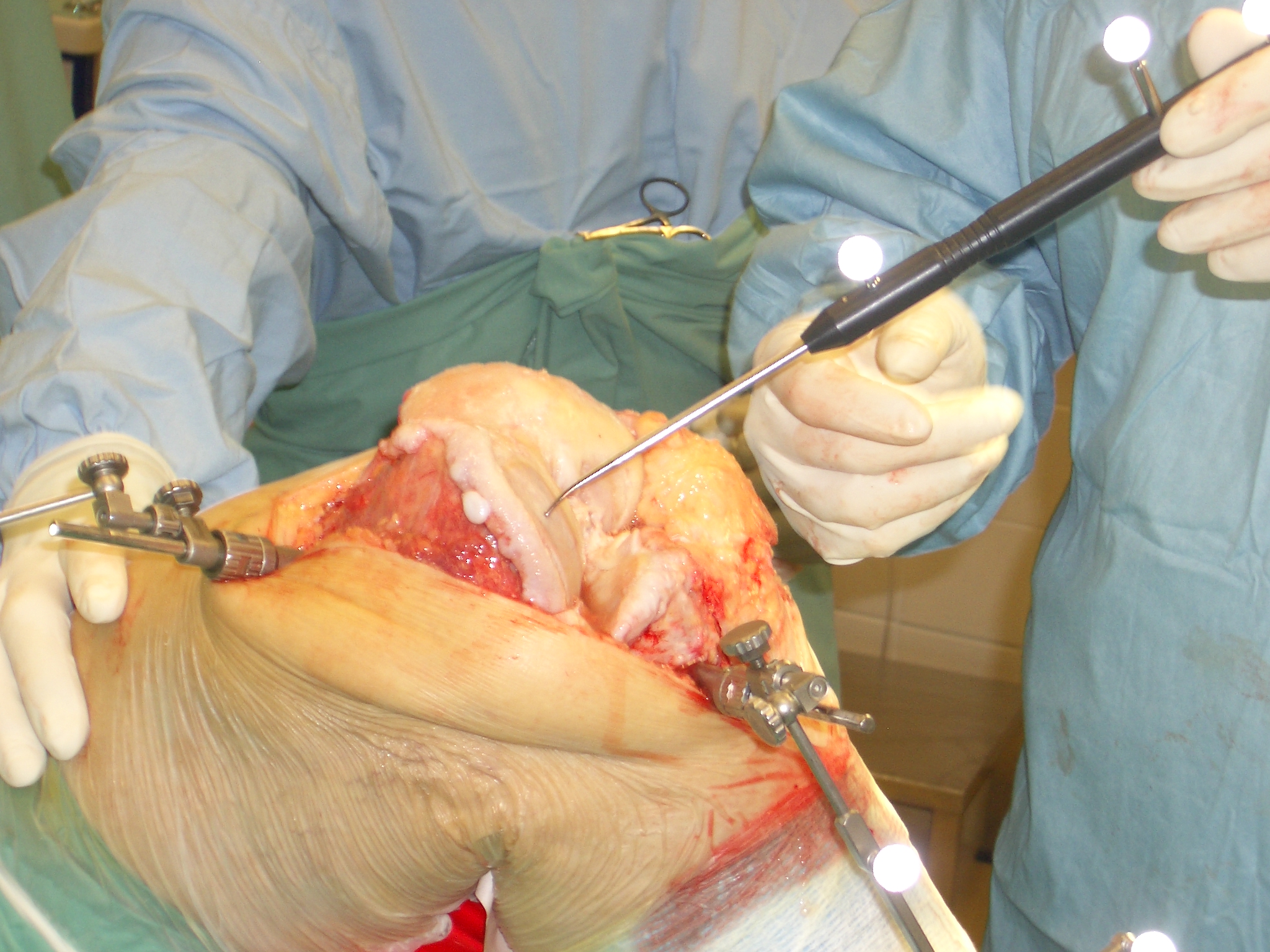 Reference points mapping





3D virtual model
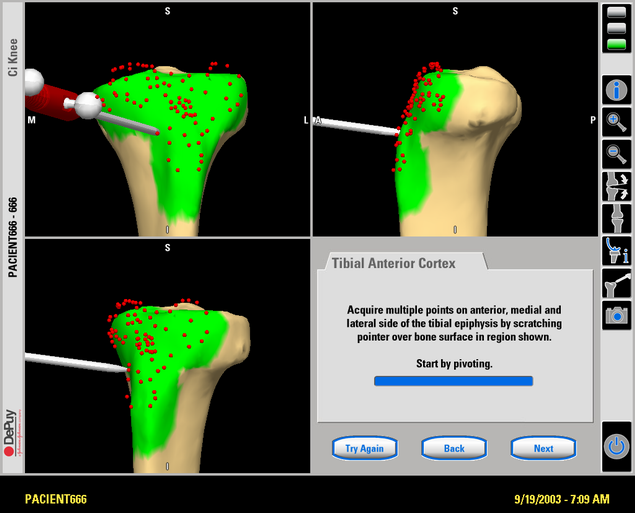 Computer navigation
Proximal tibial cut planning





Distal femoral cut planning
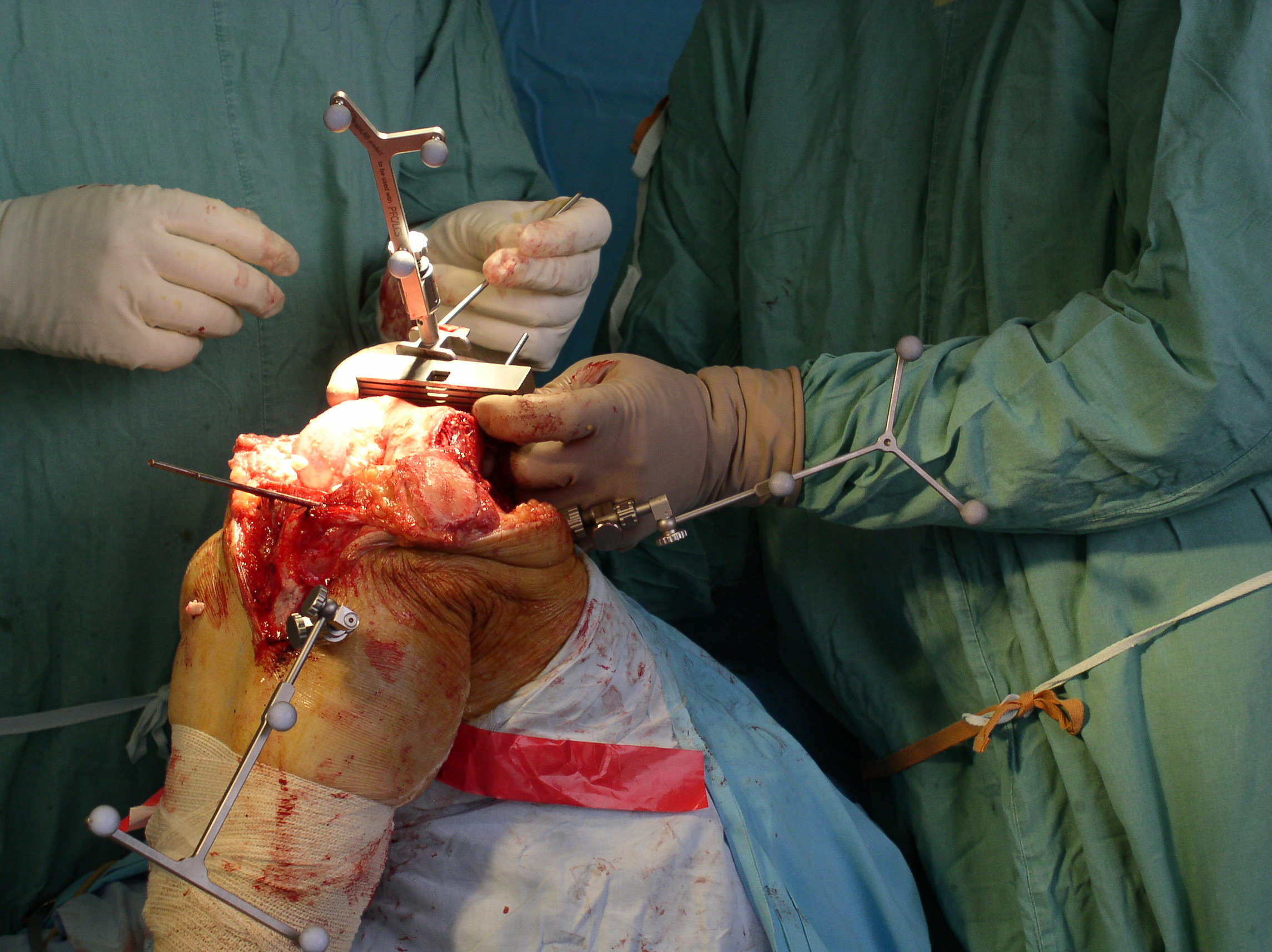 periprosthetic joint infection (PJI) prevention
Preop. Examination!
ATB perioperatively – Cefazolin i.v. 1 dose before + 3 doses post op. 
Drainage EX in 24h
If urinary catheter present - ATB
Strict régime at op. theater
Wound care till healing
Lege artis diagnostic and therapy protocol of eventual PJI
Post op.  management
ICU (post op ward) one day if no complication
Hospitalization at orotpedic ward for 5 days 
Verticalization first post op. day
Complex rehabilitation protocol, rehabitalitation nurse obligatory 
6. day – tranfer to rehabilitation ward 
Spa – in CZ coverd by public health insurance in 3 post op. months
DVT prevention – standard 10 days (LMWH), if risk factor presented, 6 weeks (NOAK)
Trends: Shoretening inpation period (risc of nosocomial infection, economic aspects)
            Fast track physiotherapy 
            Outpatient surgery?
Follow up
Standardized
First check up by ortopedical surgeon in 6 weeks (X ray included)
Second in 3 months, then 6 month
Further each 2 years (X ray included) if no problem present
EDUCATION, EDUCATION, EDUCATION!
Activity, limitation and régime with TKR
PJI prevention
Urgent check – up if suspected PJI
Complications
Peri and early pos op. morbidity and mortality
Nervous and vascular injury
Blood loss
Perioperative fracture (femoral condyle)
Pulmonary embolism
IM
General decompensation
Development of delirium
Complications
Periprosthetic infeciton (PJI) – 1-2% primo, 5-10% revision 
Early – up to 2 weeks after surgery
Late hematogenic

Diagnostic 
General symptomas of infection
Local condition
Artrocentesis + aspiration - cultivation + PCR
Fistula with purulent secretion
Radiolucent periprosthehic lines around implant on X ray (chronic PJI)
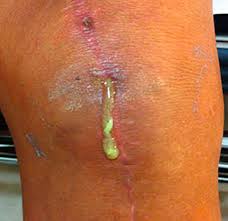 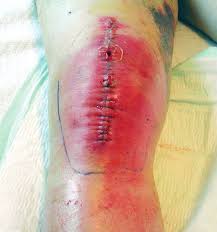 Periprosthetic infection (PJI)
Therapy
Up to 2 weeks from manifestation - DIAR (debridement, ATB, implant retention)
Uprard of 2 weeks  – revision, debridement, replantation
One stage – dubious outcome
Two stage  – cemented ATB spacer, after healing ínfection revision and new implant possible
ATB supression of chronic infection optional (old patients with no perspective to surgery)

ATB therapy
Cultivation(punciton + aspiration,  perioperativly samples, sonication of implant)
ATB i.v. 2 weeks minimum
6 weeks p.o.
Periprosthetic infection (PJI)
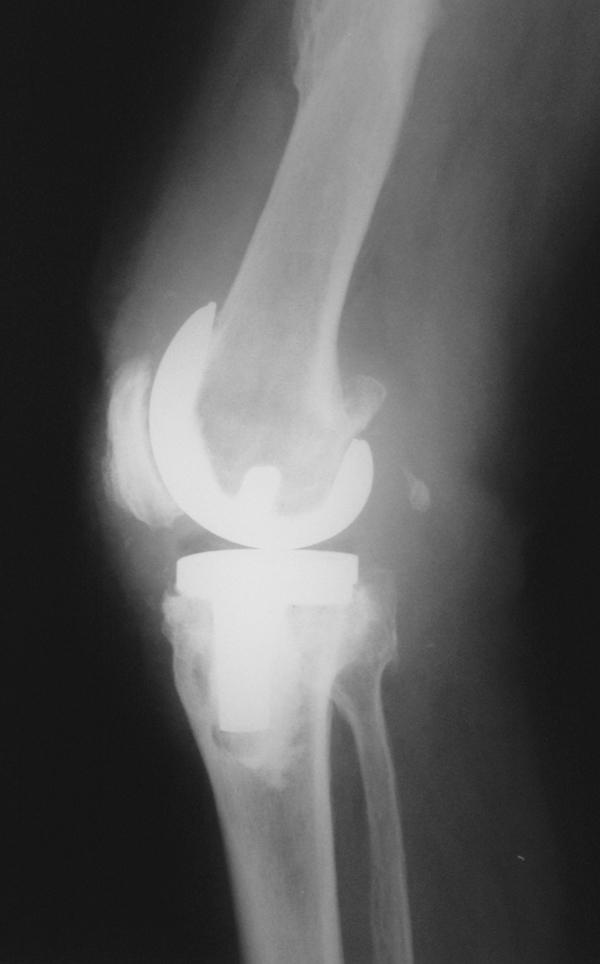 Chronic PJI X ray
Periprosthetic infection (PJI)
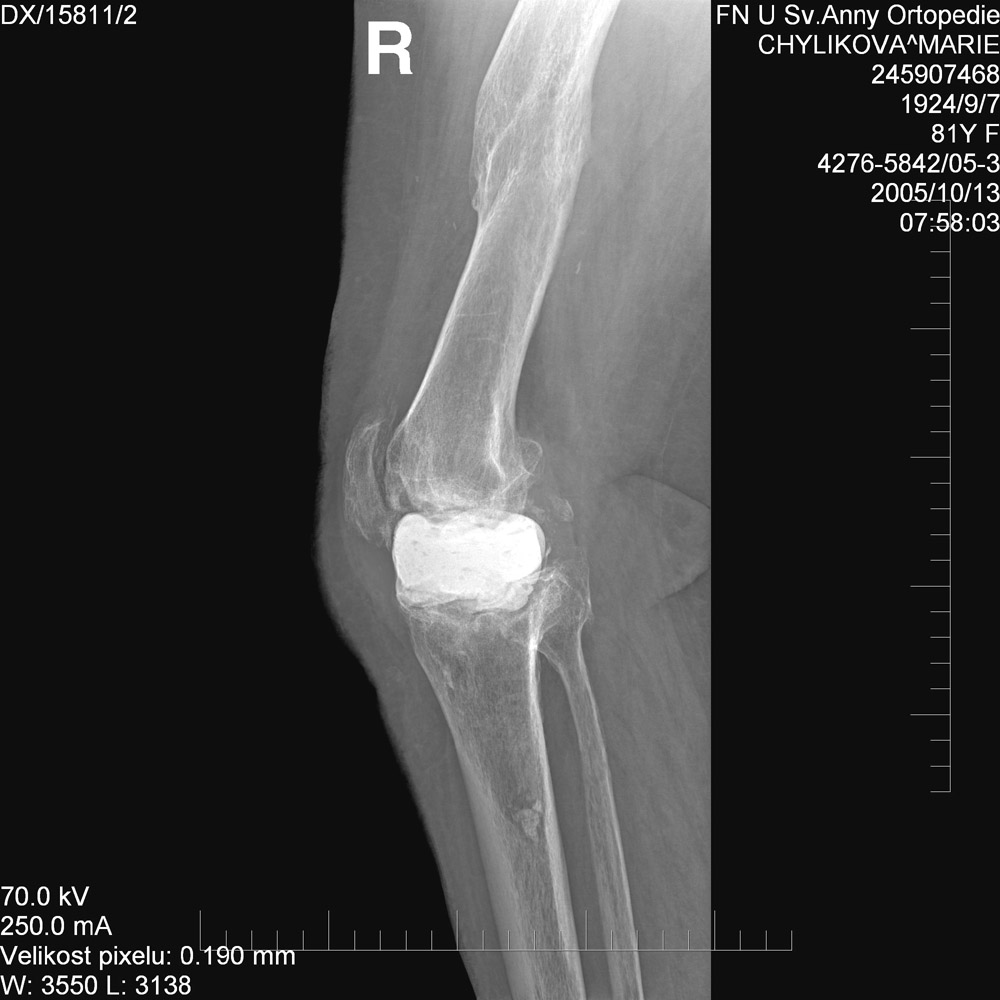 ATB spacer 
	 Rigid (stiff)
	 Articulation
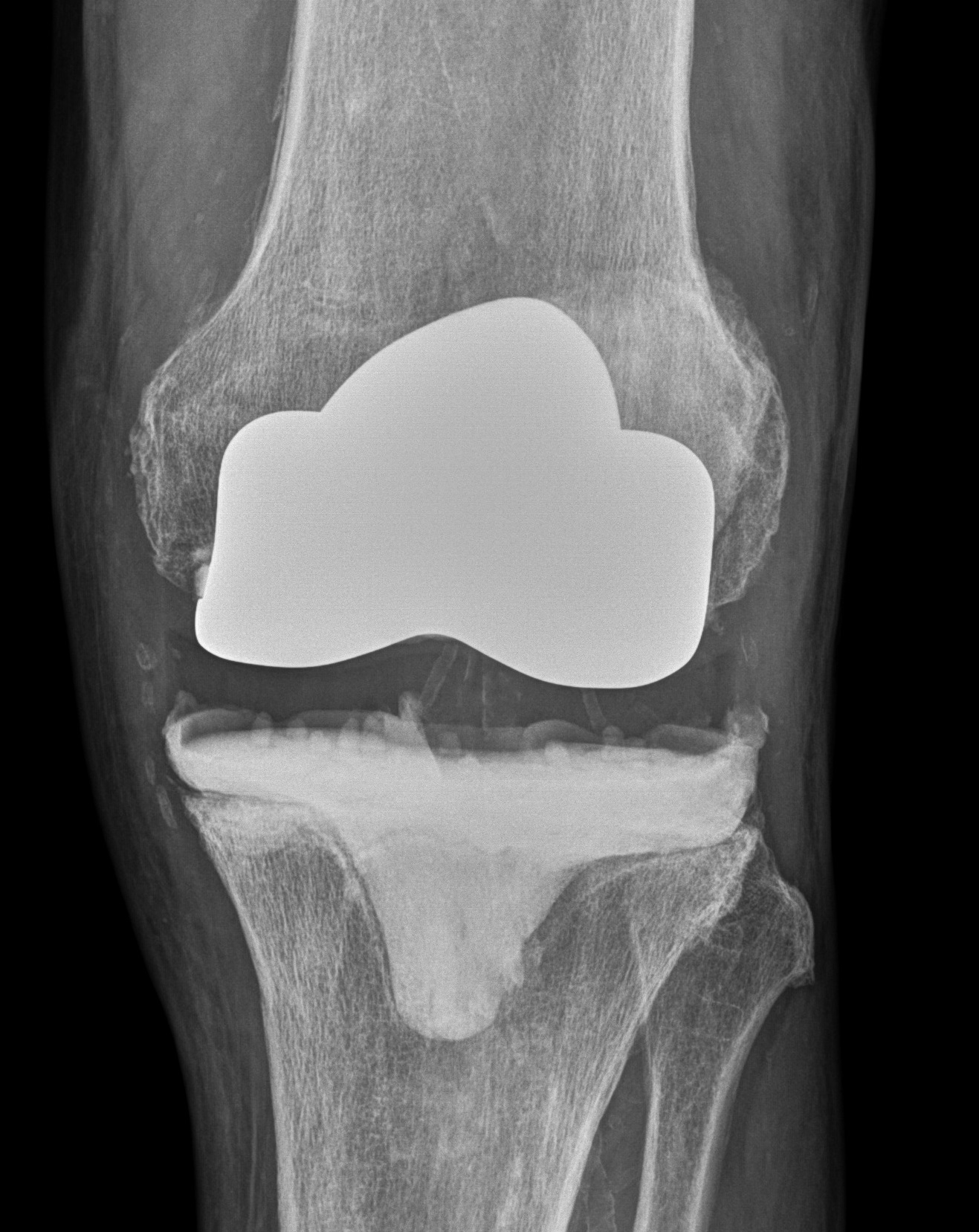 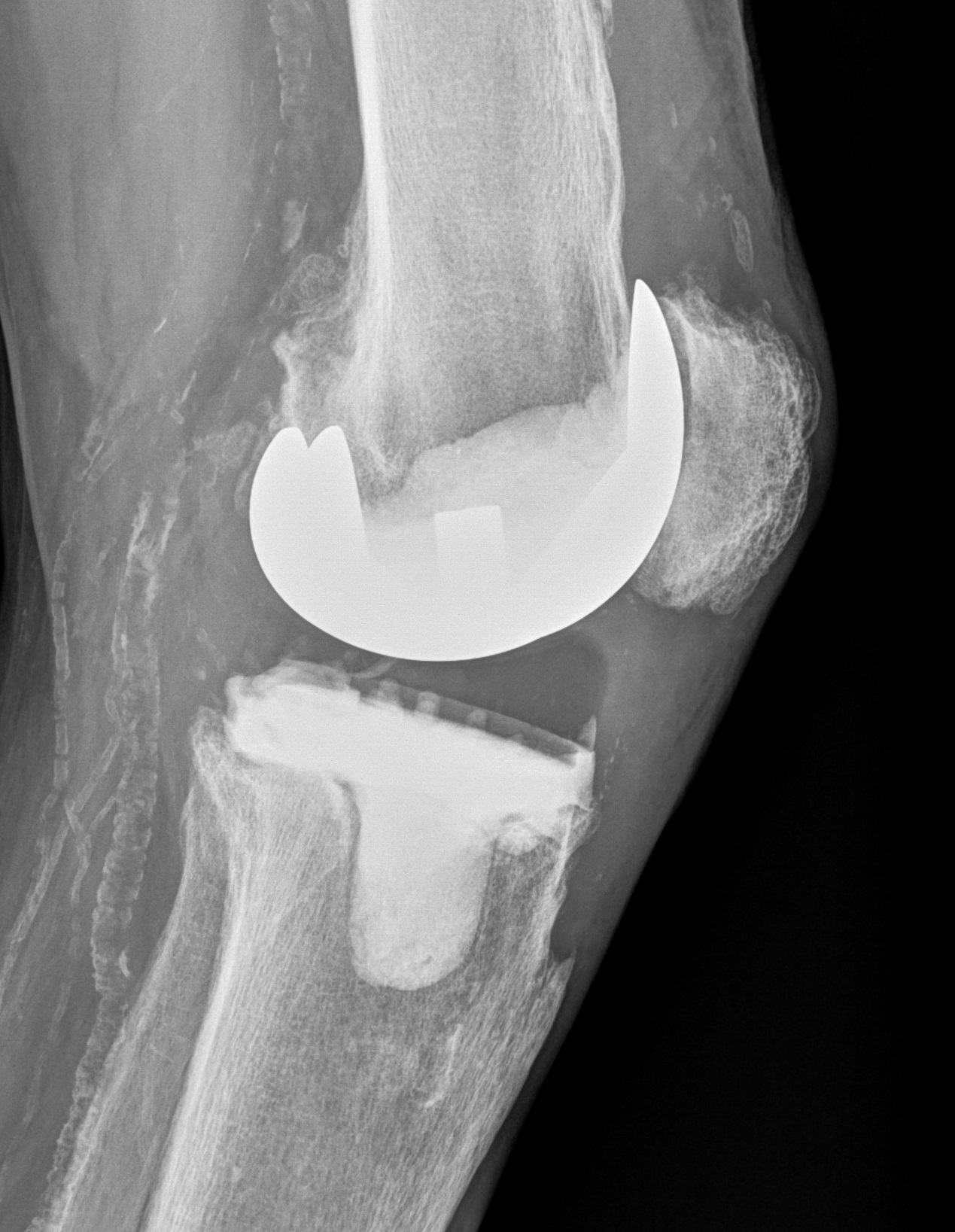 Periprosthetic infection (PJI)
Revision, new TKR implantation
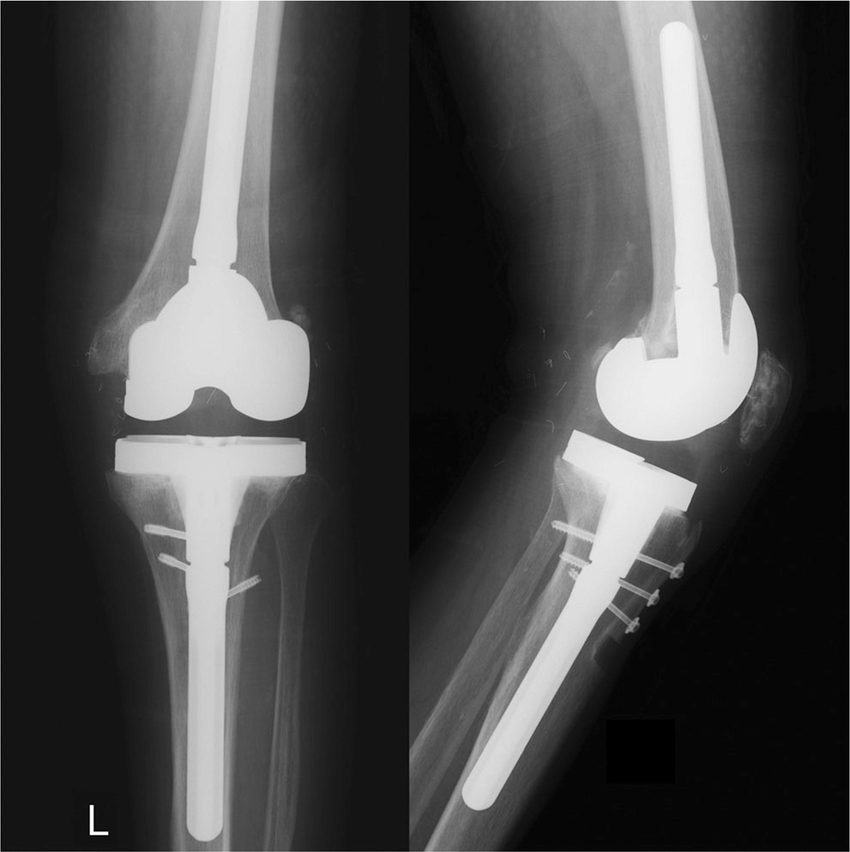 Periprostehtic infection (PJI)
Relapse of infection – ultimum refugium
Fusion
Amputation (rarely)
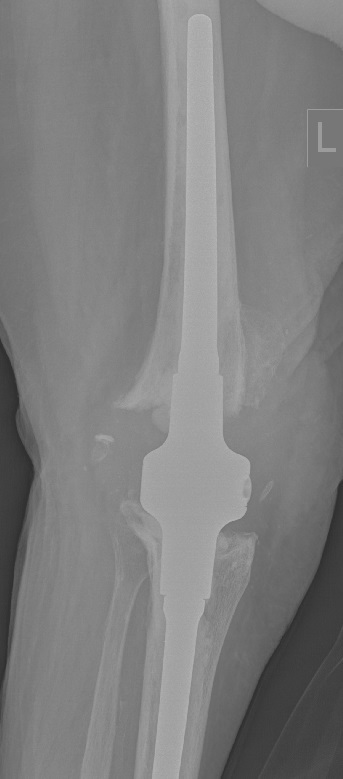 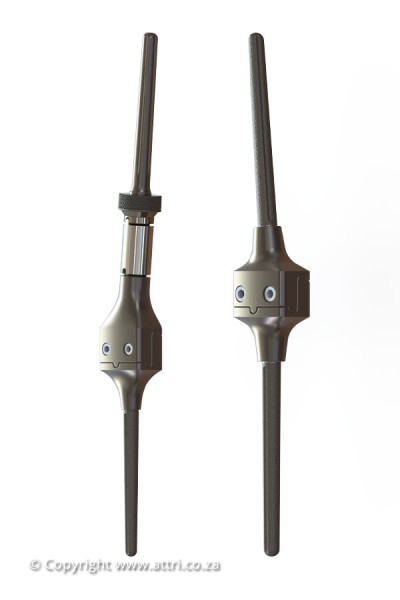 Aseptic loosening
Most frequent TKR revision reason
Macrophage-induced inflammatory response resulting in bone loss and implant loosening
PE particle inducted granuloma
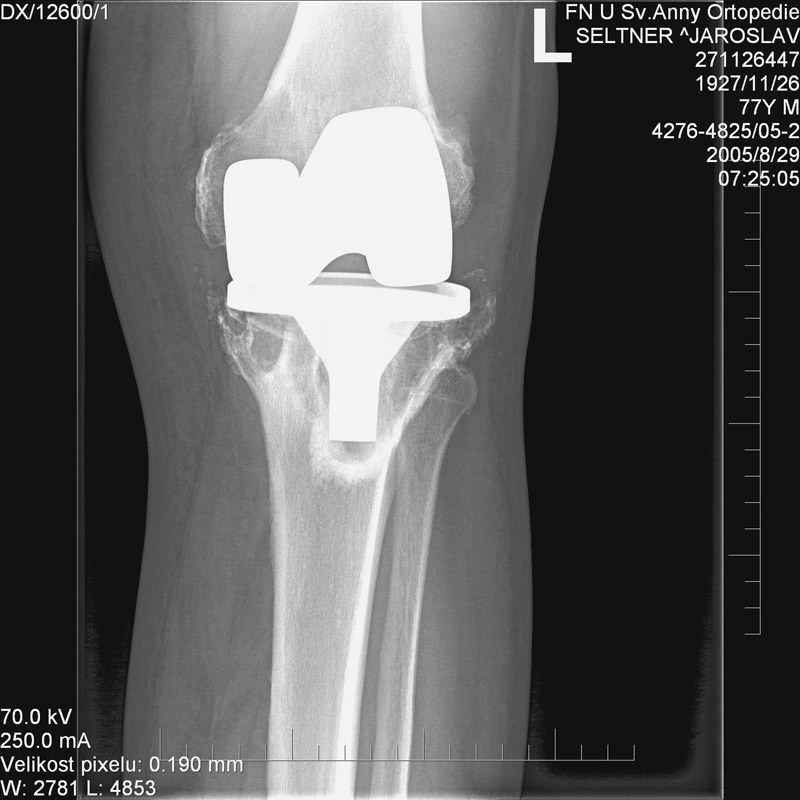 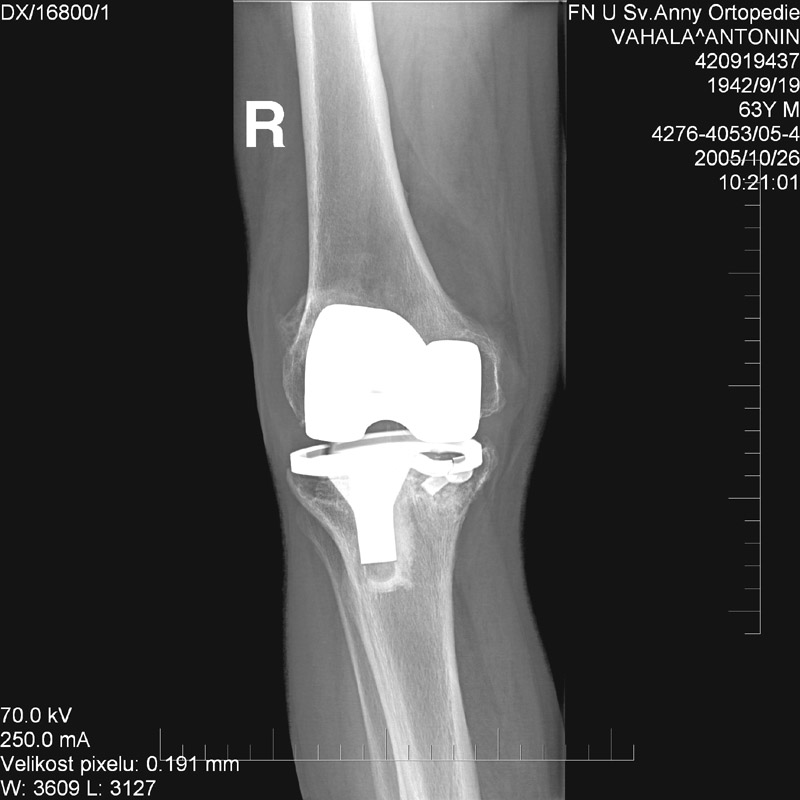 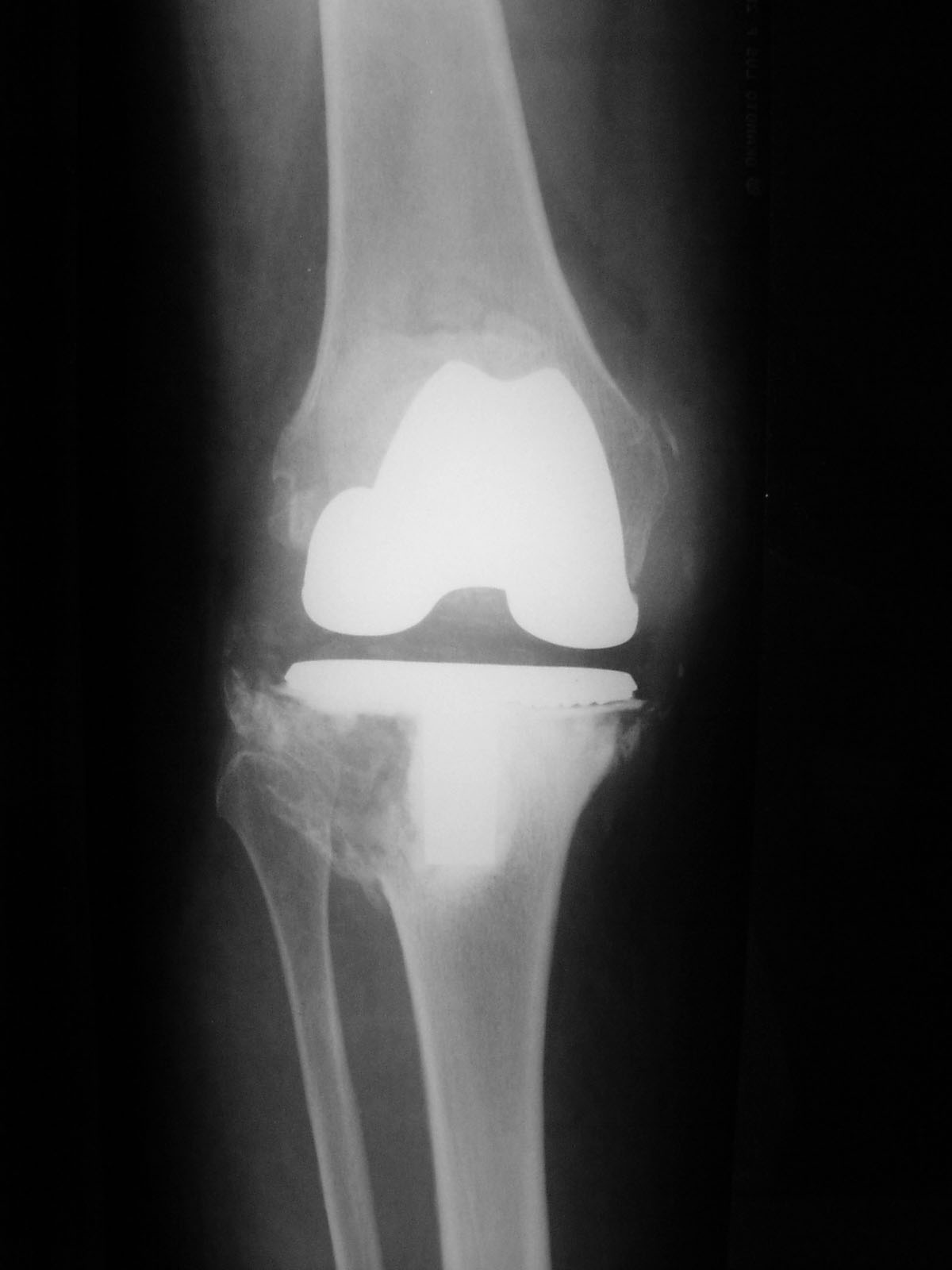 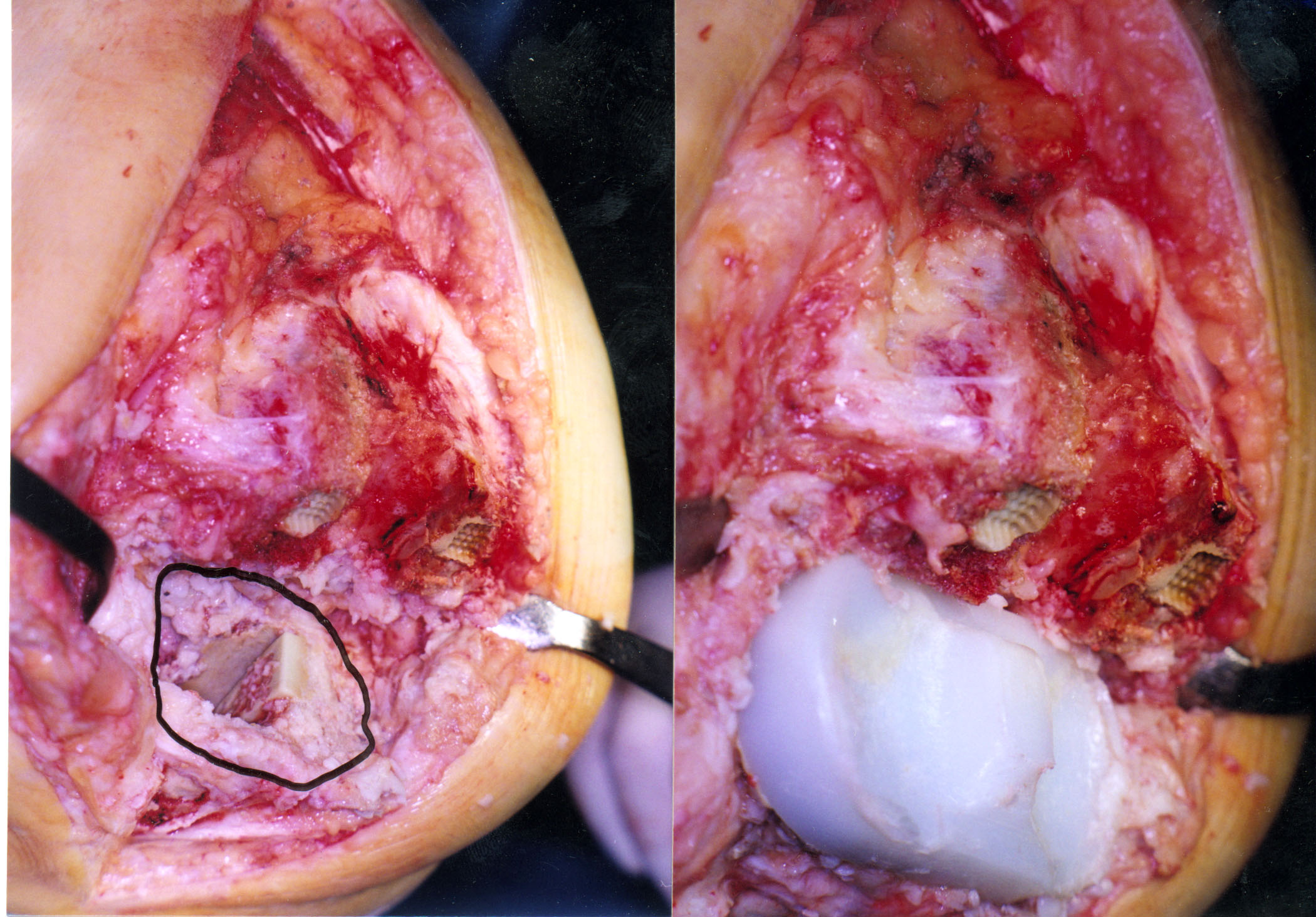 Aseptic loosening - therapy
Revision, replantation
Revision implant, stems, augmens. Cement with ATB
Double ATB combination – higer infection risk
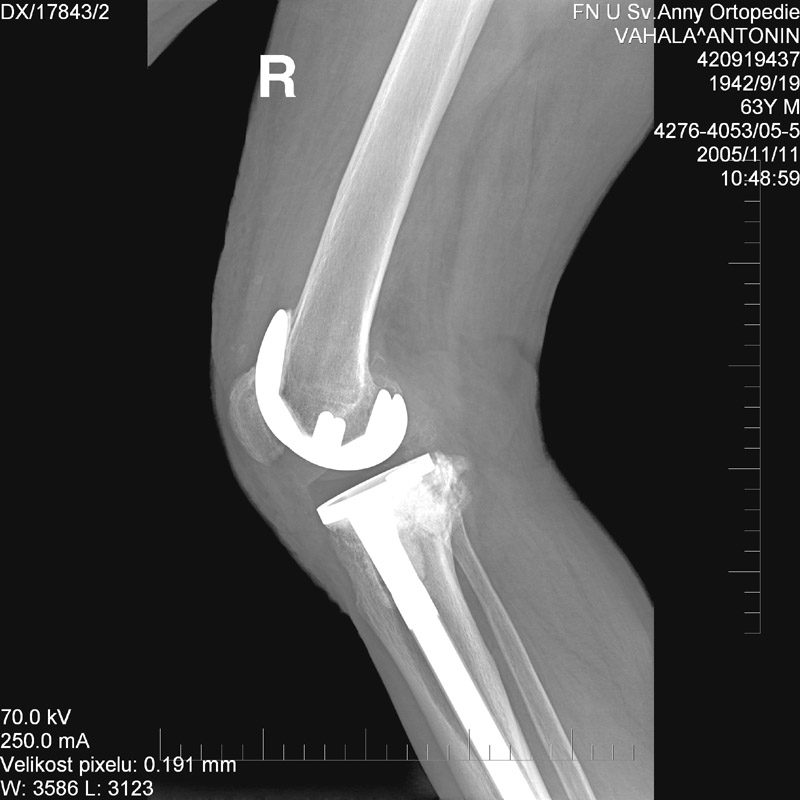 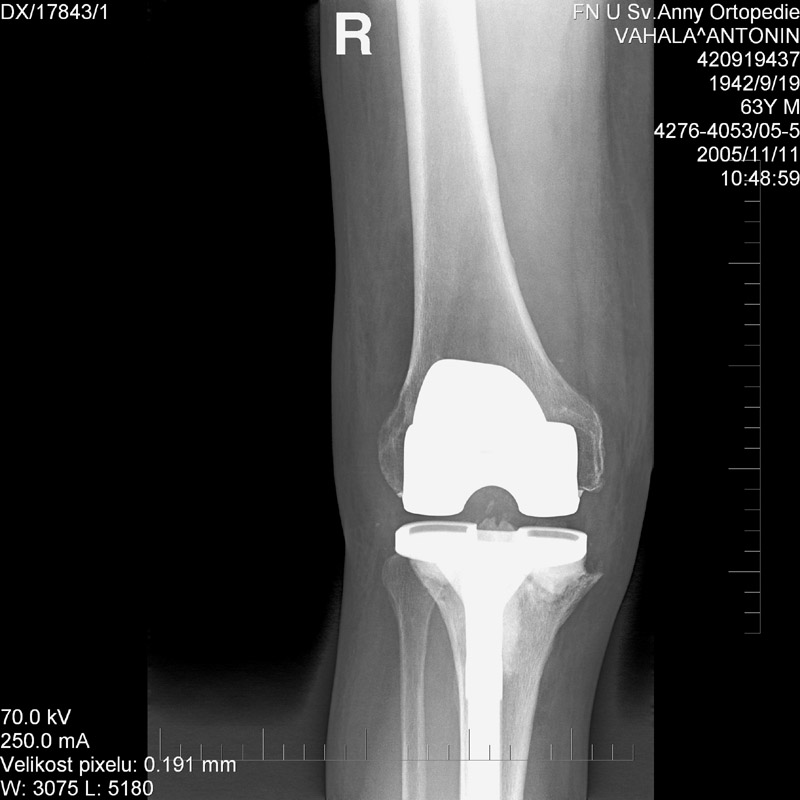 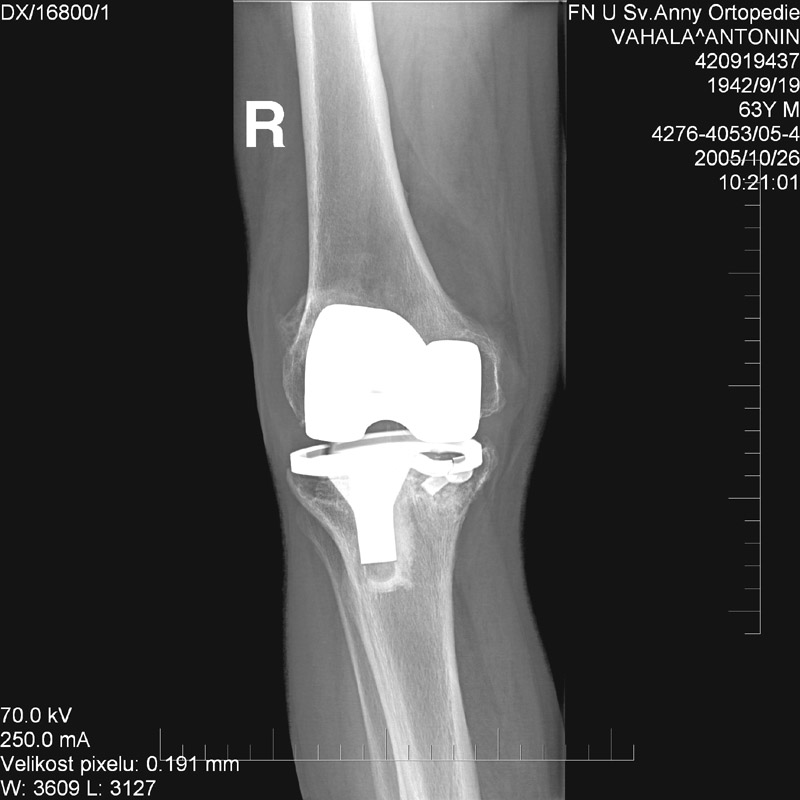 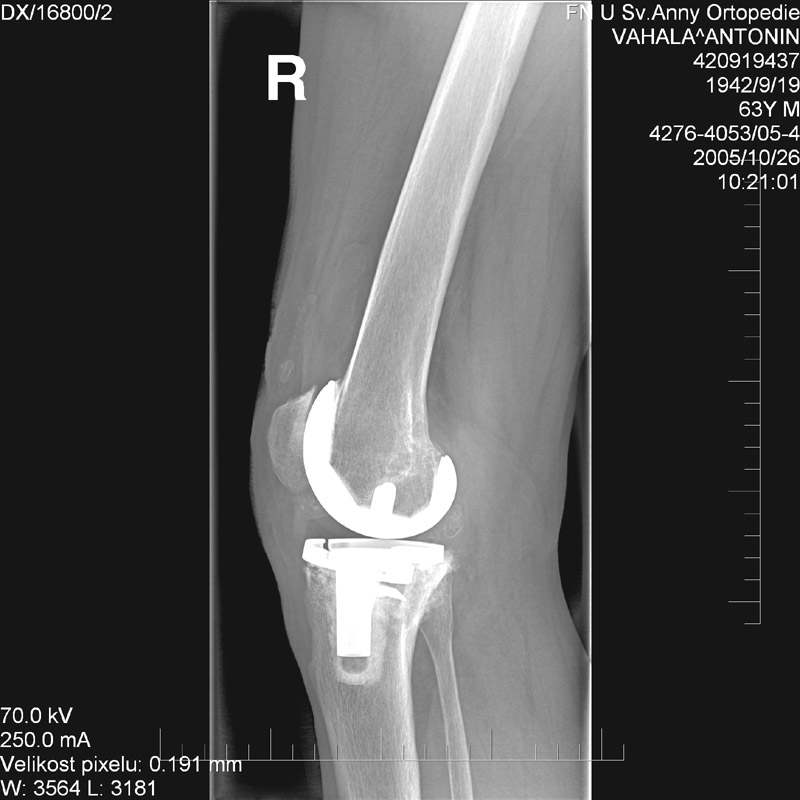 Aseptic loosening - prevention
Modern quality PE (minimal wear rate)
Correct surgery technique - ballancig
Reasonable régime after TKR
Follow up, early revision indication.
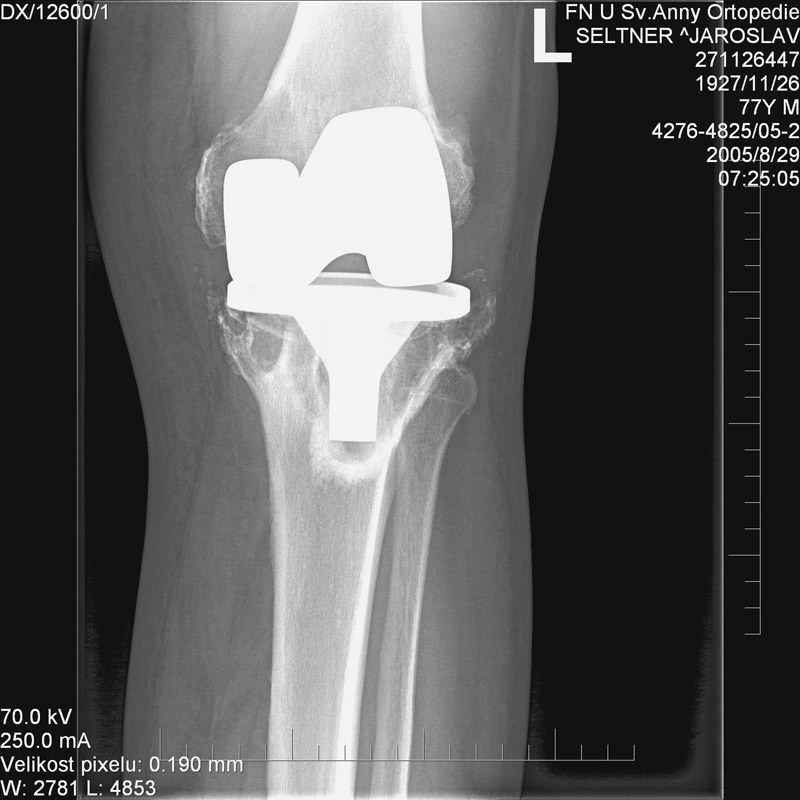 Periprosthetic fracture
Relatively frequent complication
Dist. Femur x prox tibia x patella
Older patients, worse general condition
Osteoporosis, poor implant retention
High mortality and morbidity rate
High compliction rate
Demanding surgeries (experienced surgeon)
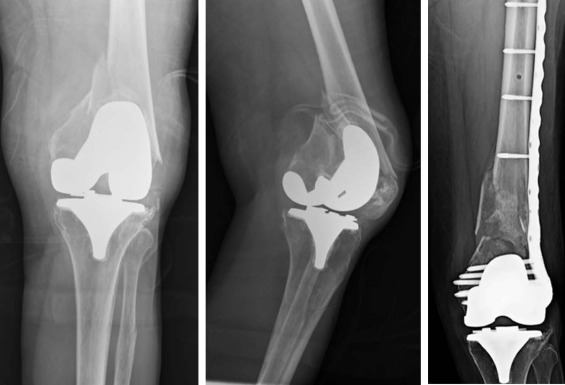 Periprosthetic femoral fracture; classifcation
Su
Lewis and Roarbeck


Neer, Tomáš, DiGioia and Rubash, Chen…
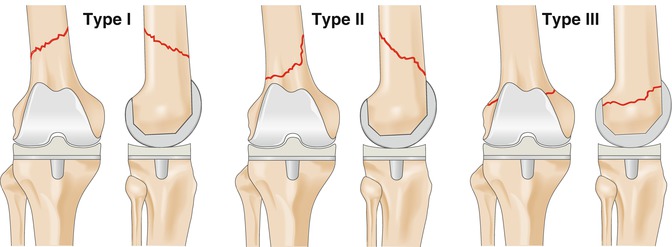 Periprosthetic femoral fracture; therapy
conservative – no/minimal displacement + implant retention; poor general condition
IM stem (implant retention + fr. above fem. component)
OS (LCP, condylar plate –implant rtention +  fr. In the level of fem. component)
Femoral component replantation + stem  (loosening of fem. component)
Periprosthetic tibial fracture; classification
Mayo, Felix
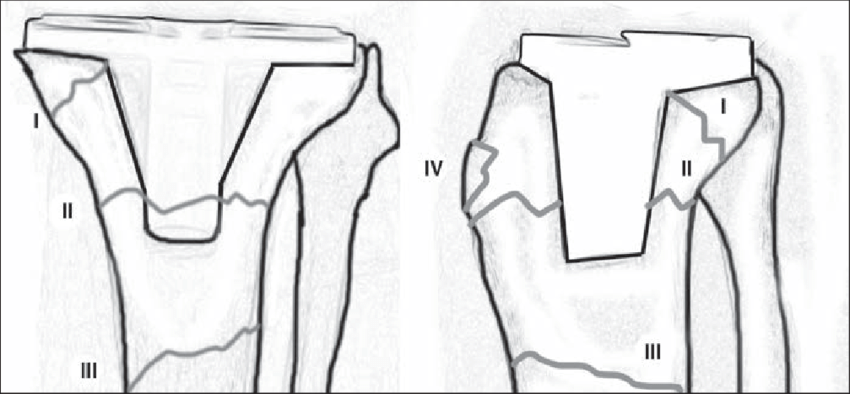 Periprosthetic tibial fracture; THERApy
conservative – no/minimal displacement + implant retention; poor general condition
ORIF (unstable fracture, stable implant)
Replantation of tib. component + stem (unstable tib. component)
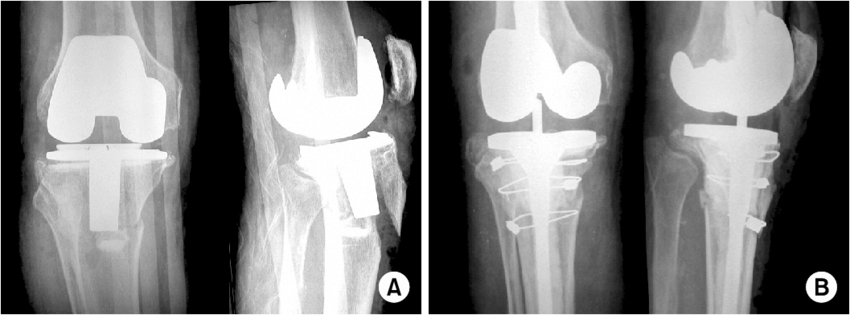 Thank you for yor attention